The Dermatology Foundationhas supported & advanced  my career.
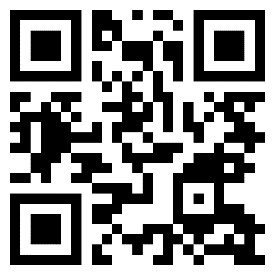 Dermatology Foundation
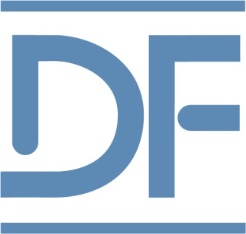 SHAPING THE FUTURE OF DERMATOLOGY